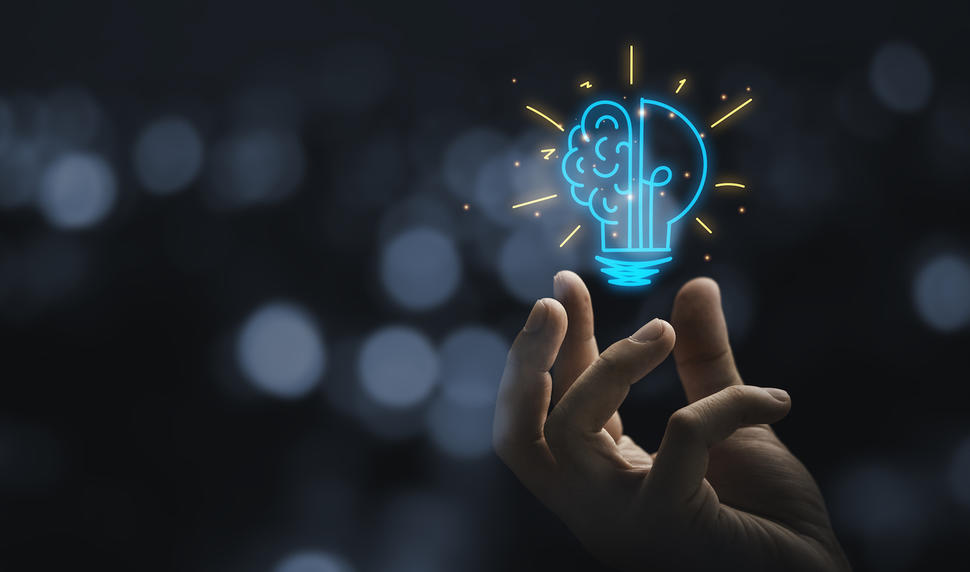 Unit 5
Since When?
Page 48, 49
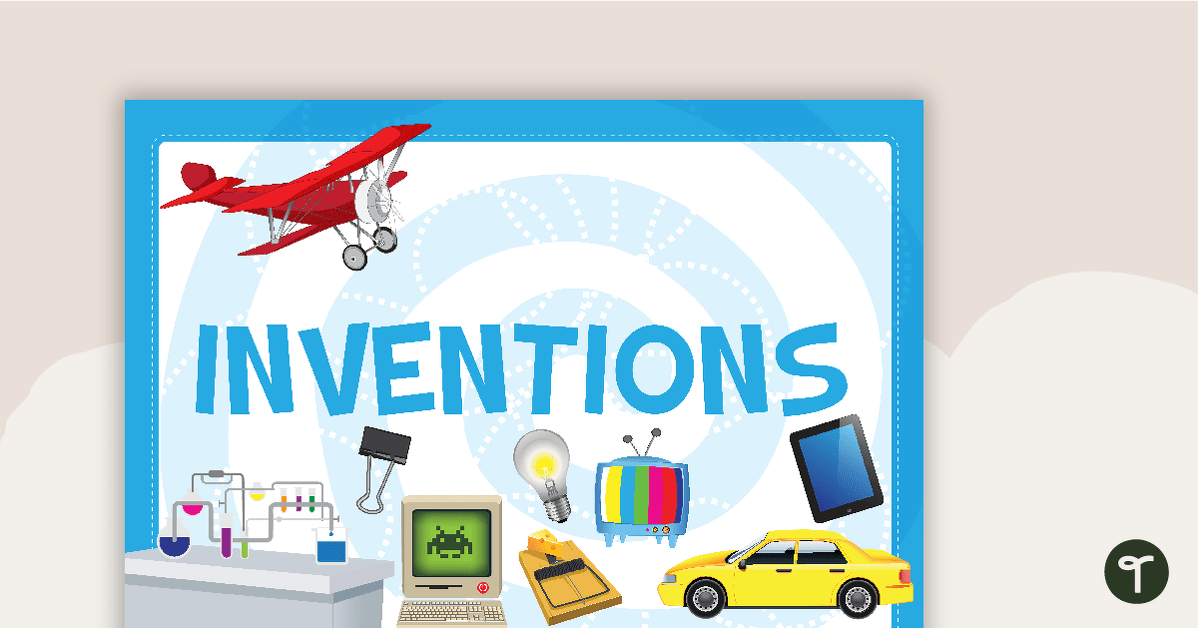 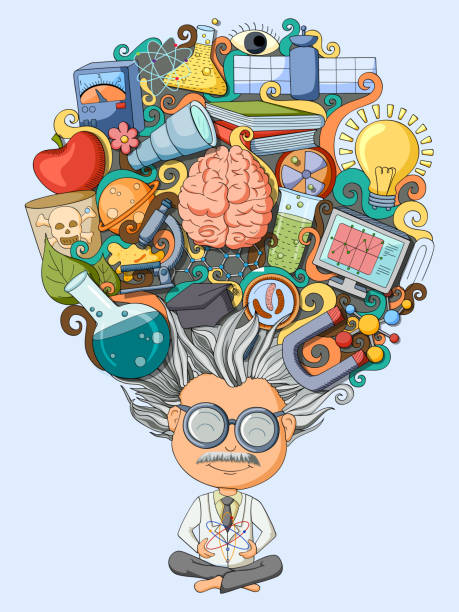 Learning Objectives
Find out technology Vocabulary
Name the invention in each picture
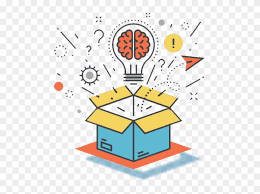 Skim for some dates
Answer questions after listening
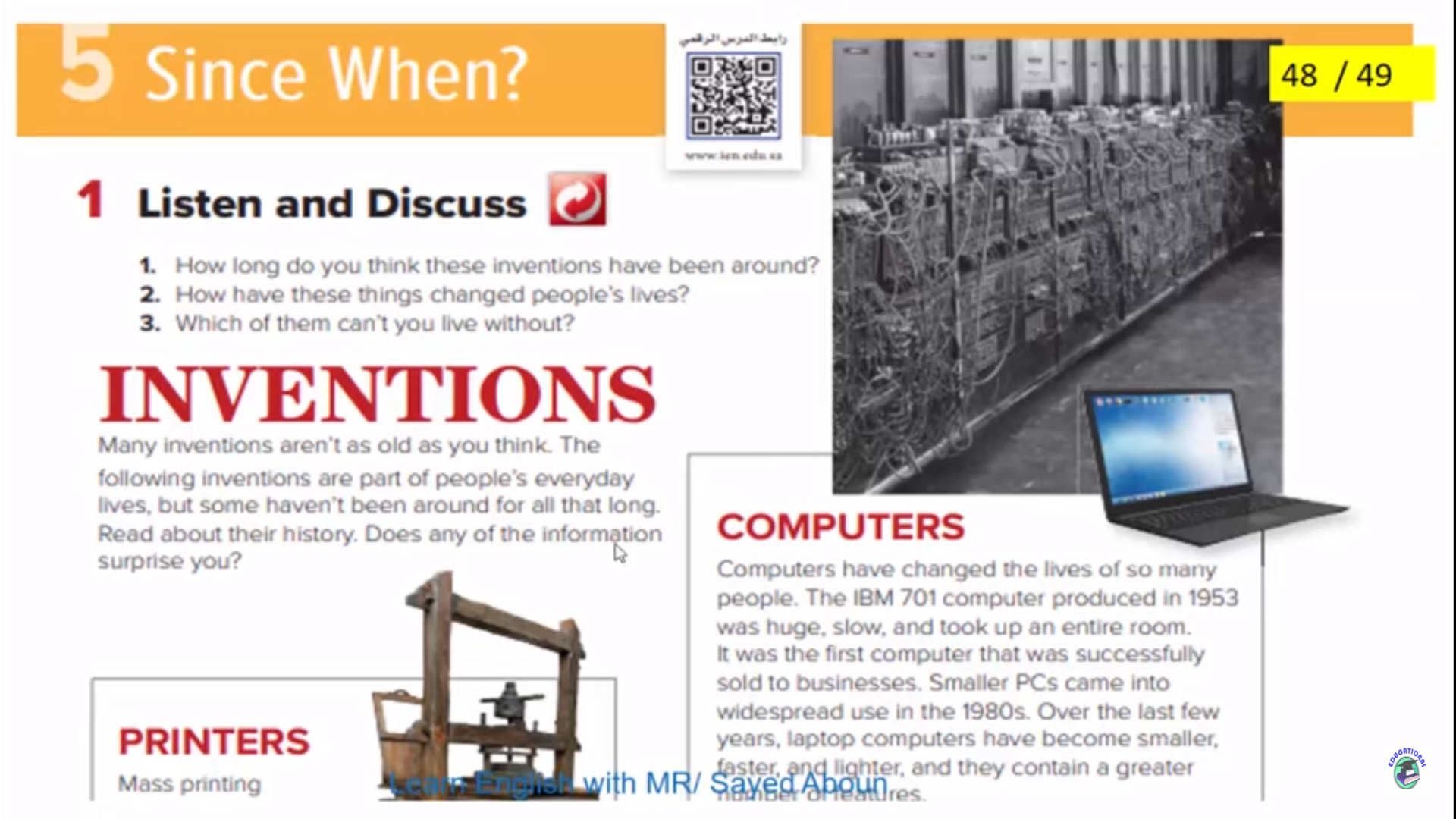 Printers
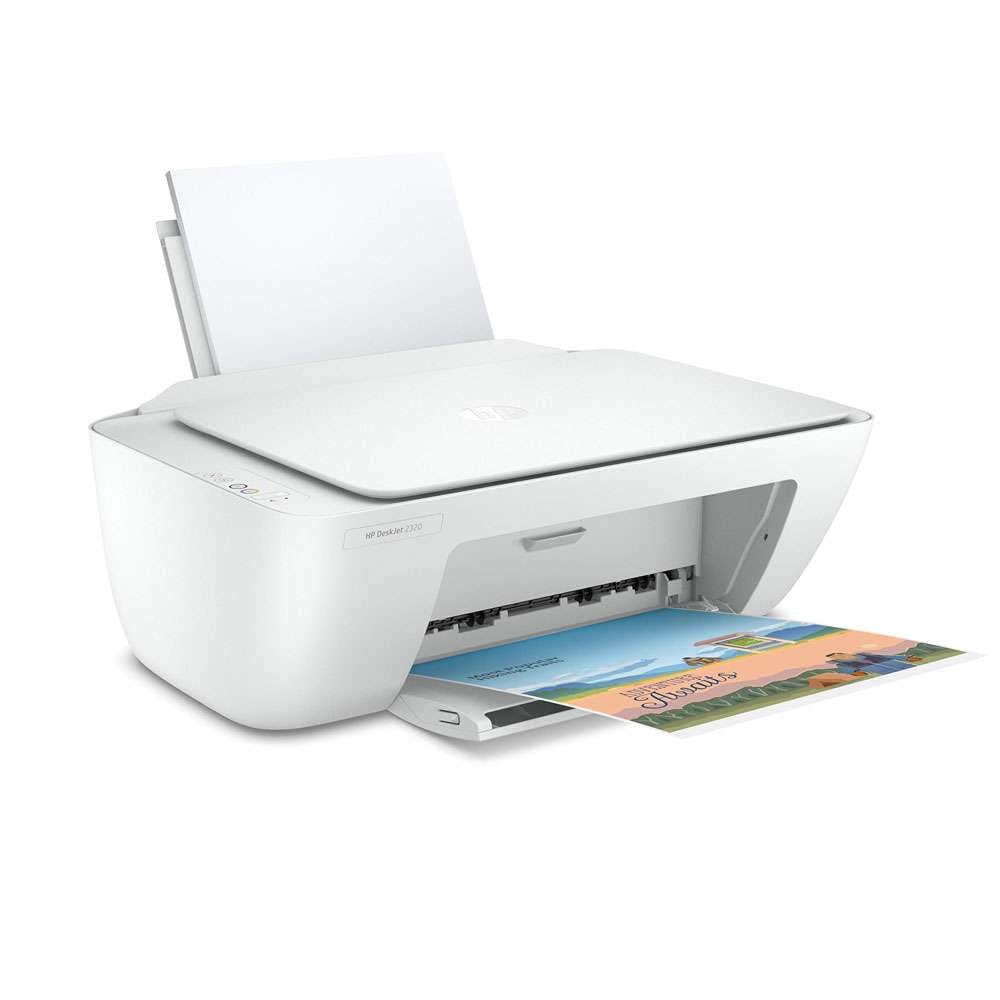 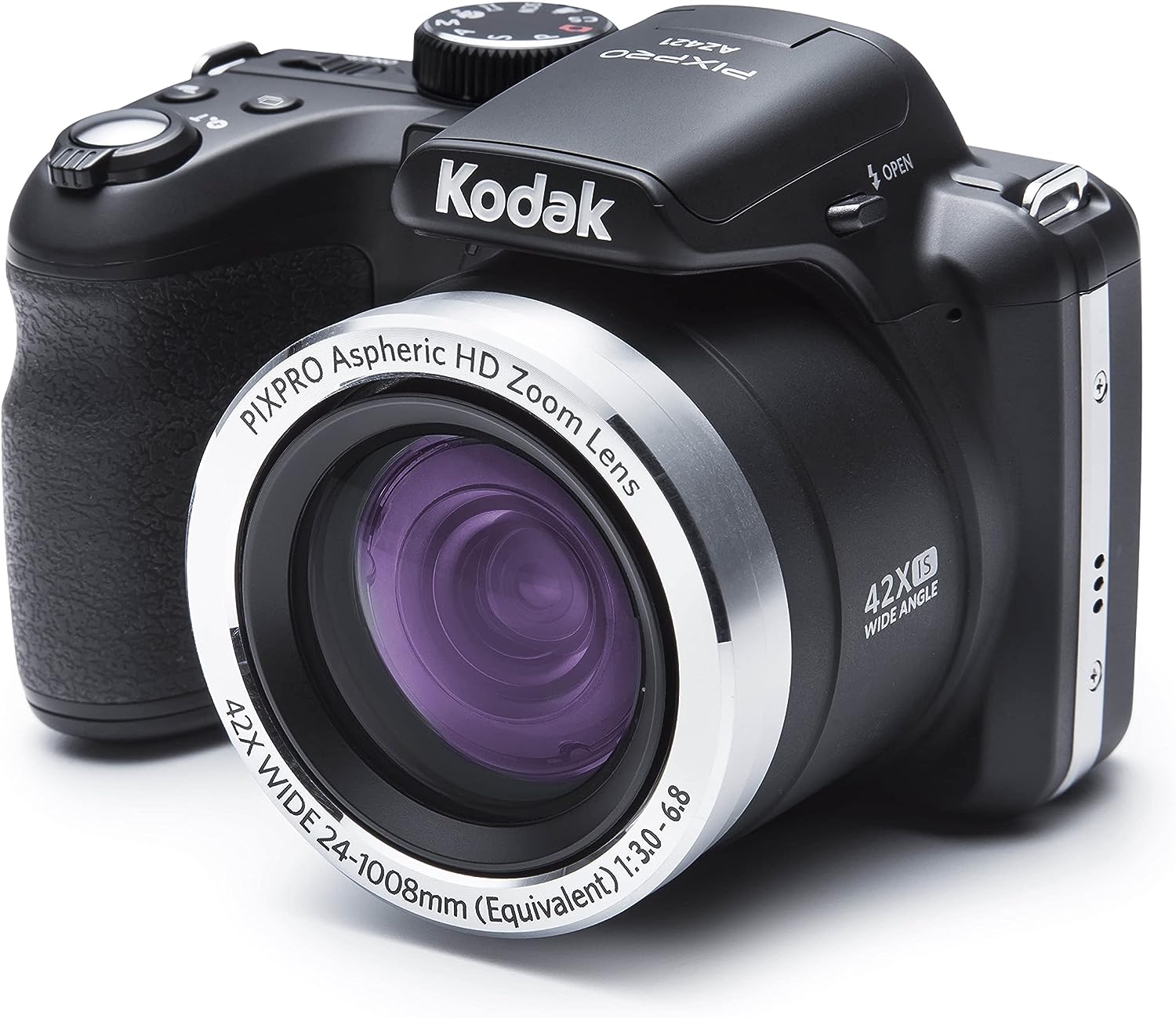 Computers
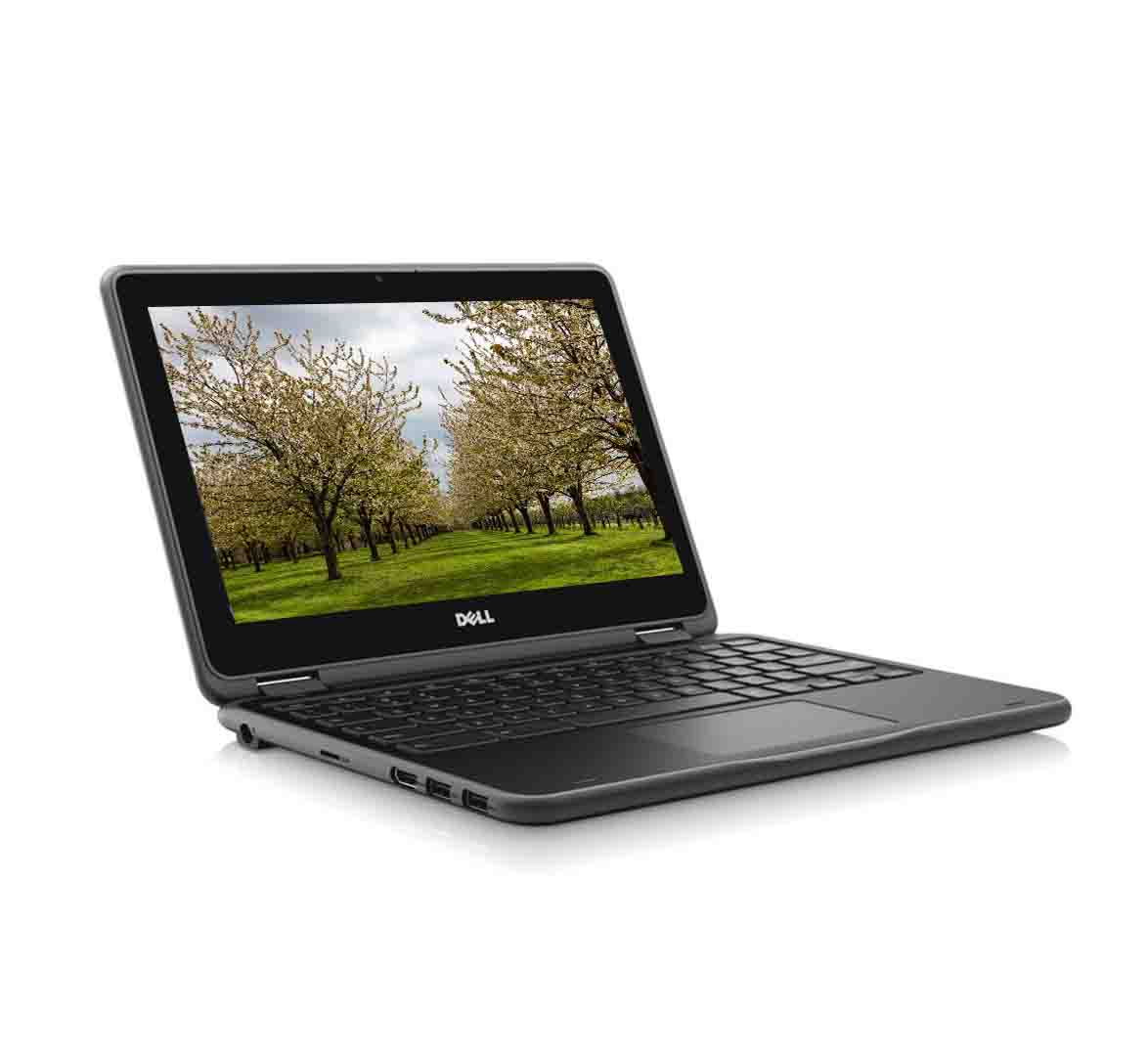 Cameras
Stoves & Ovens
Televisions
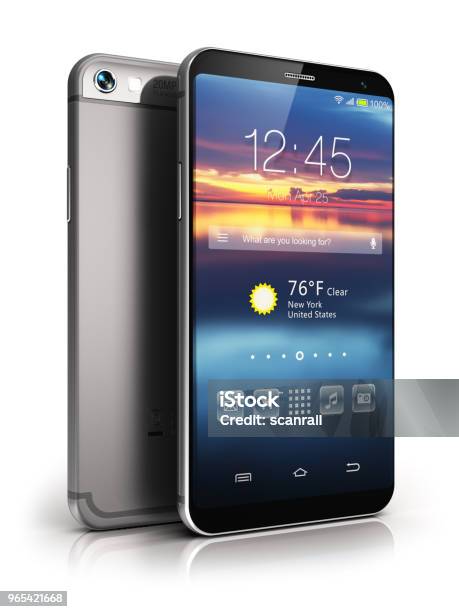 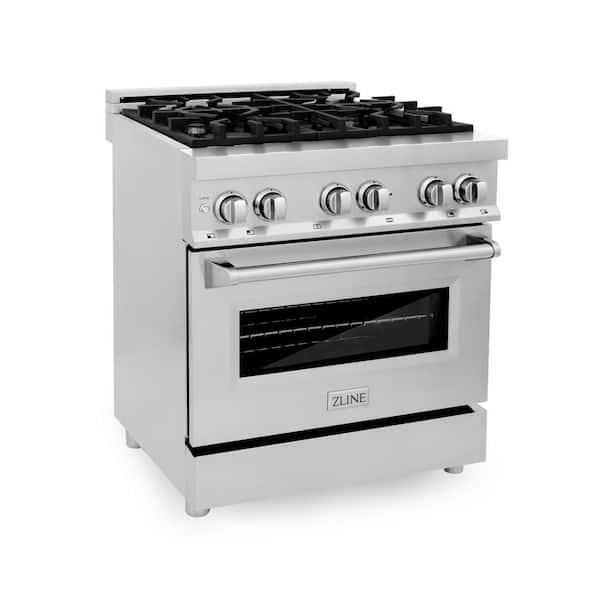 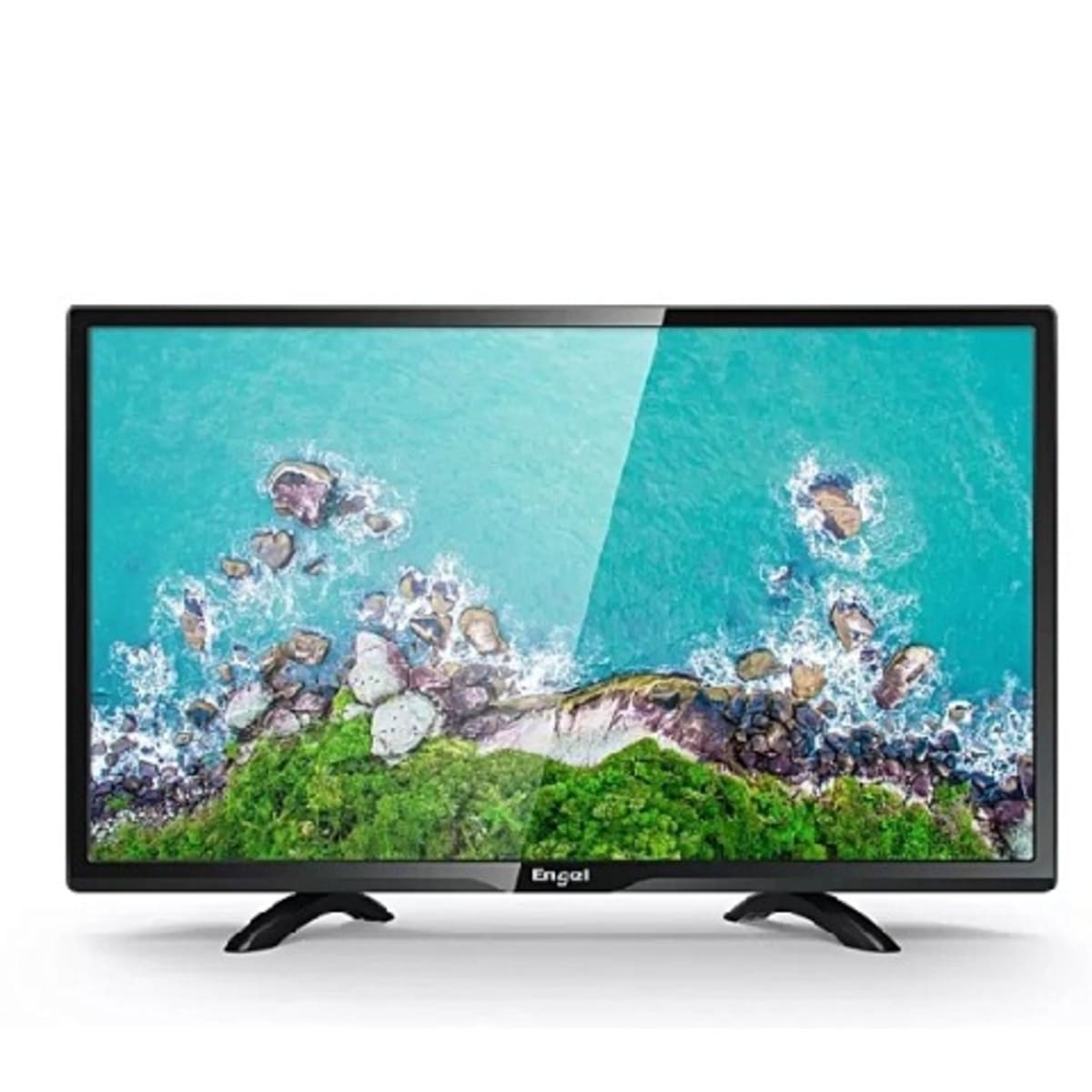 Cell Phones
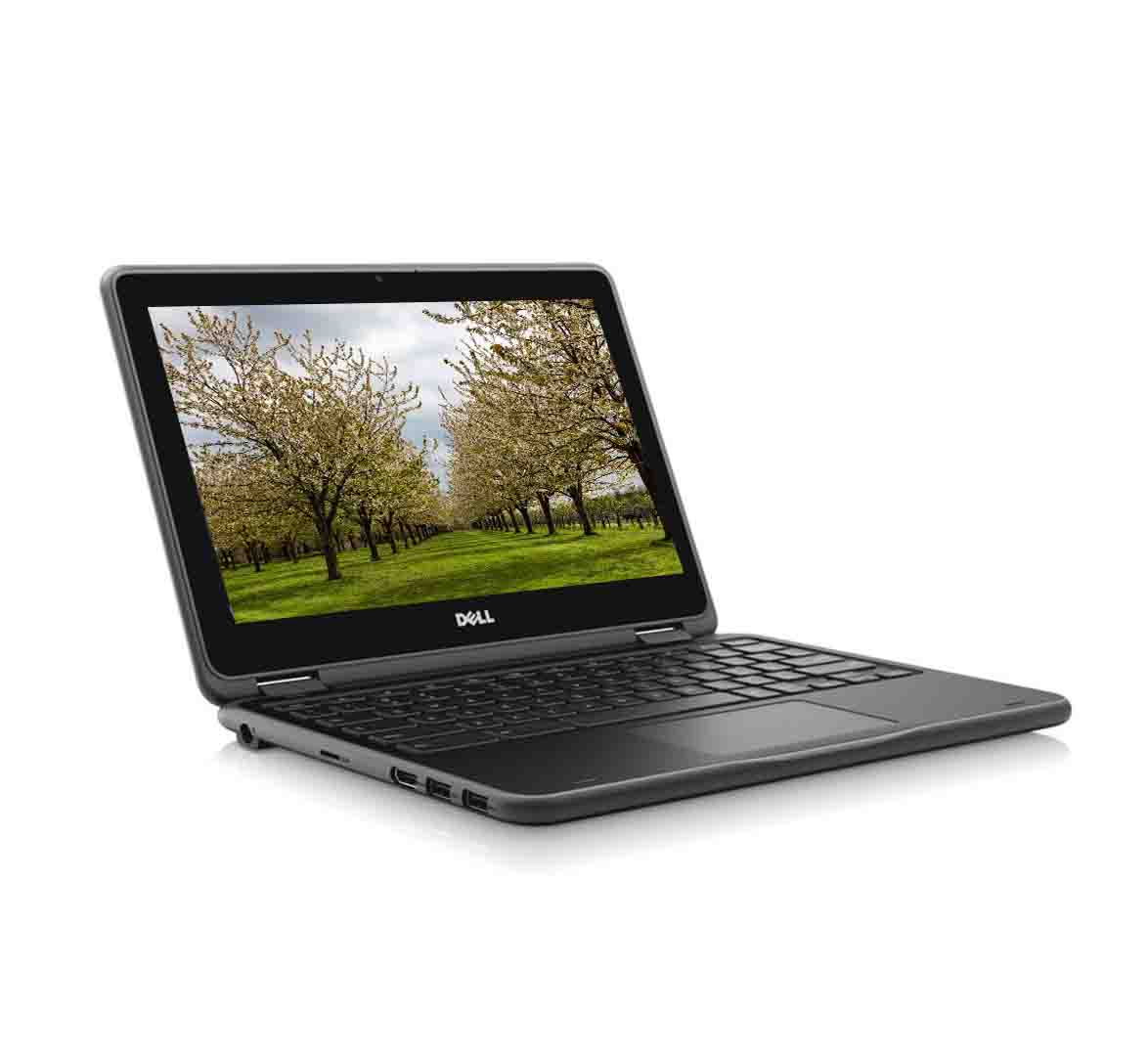 Computers
huge
light
1.How long has IBM produced successful computers ?
Since 1953
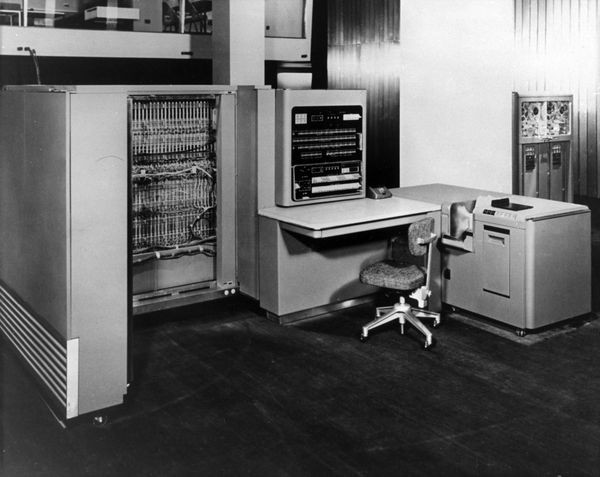 huge
The IBM computer was ……………… and……………….
but now laptop computers have become ………………., ……………… and ………………
slow
lighter
smaller
faster
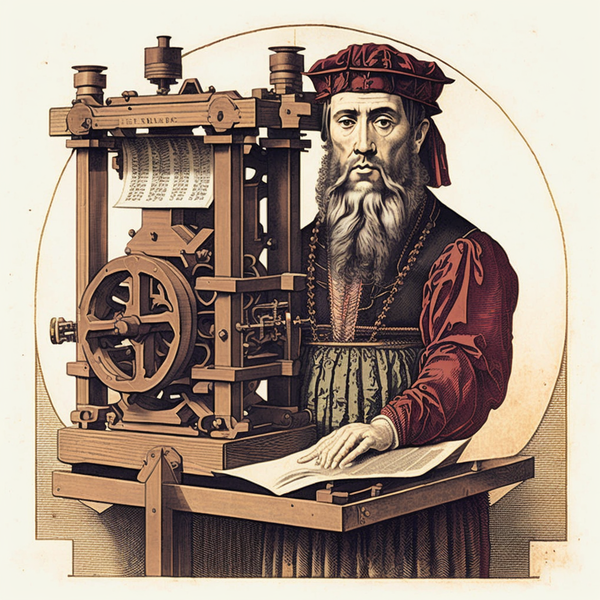 Printers
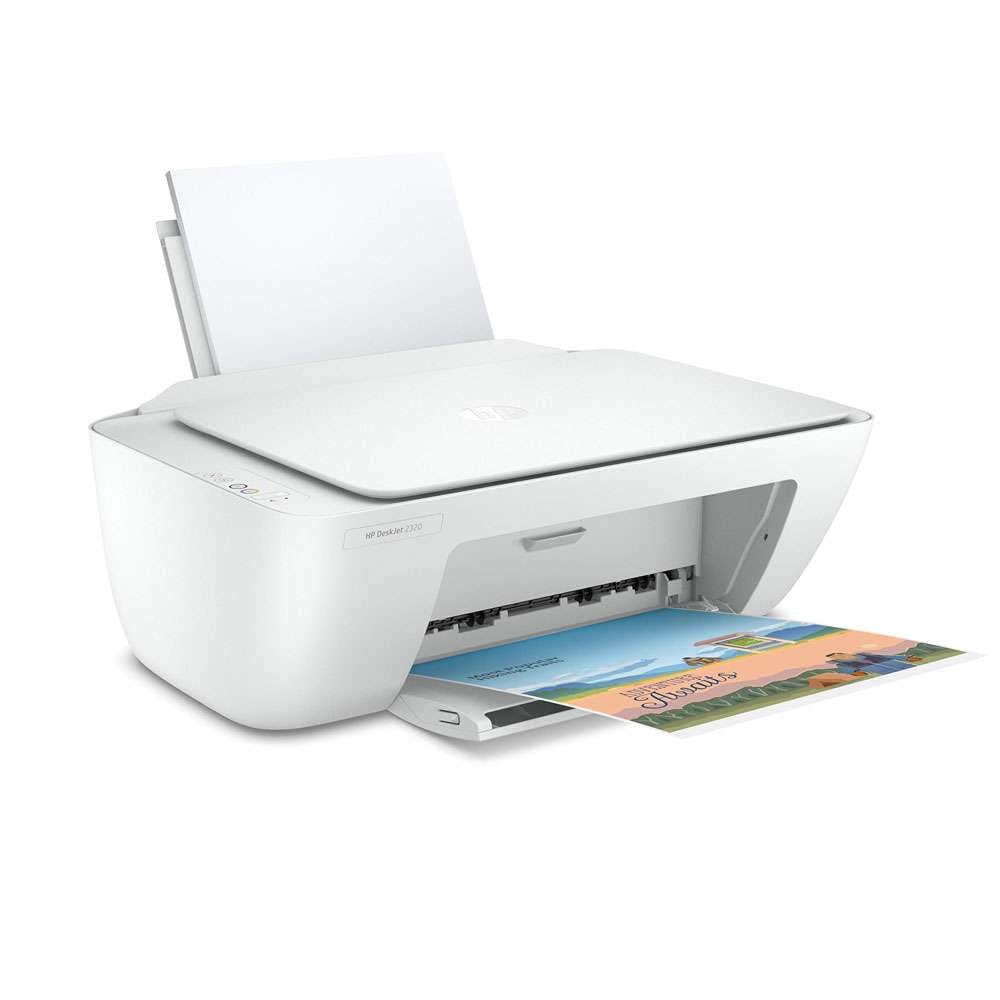 portable
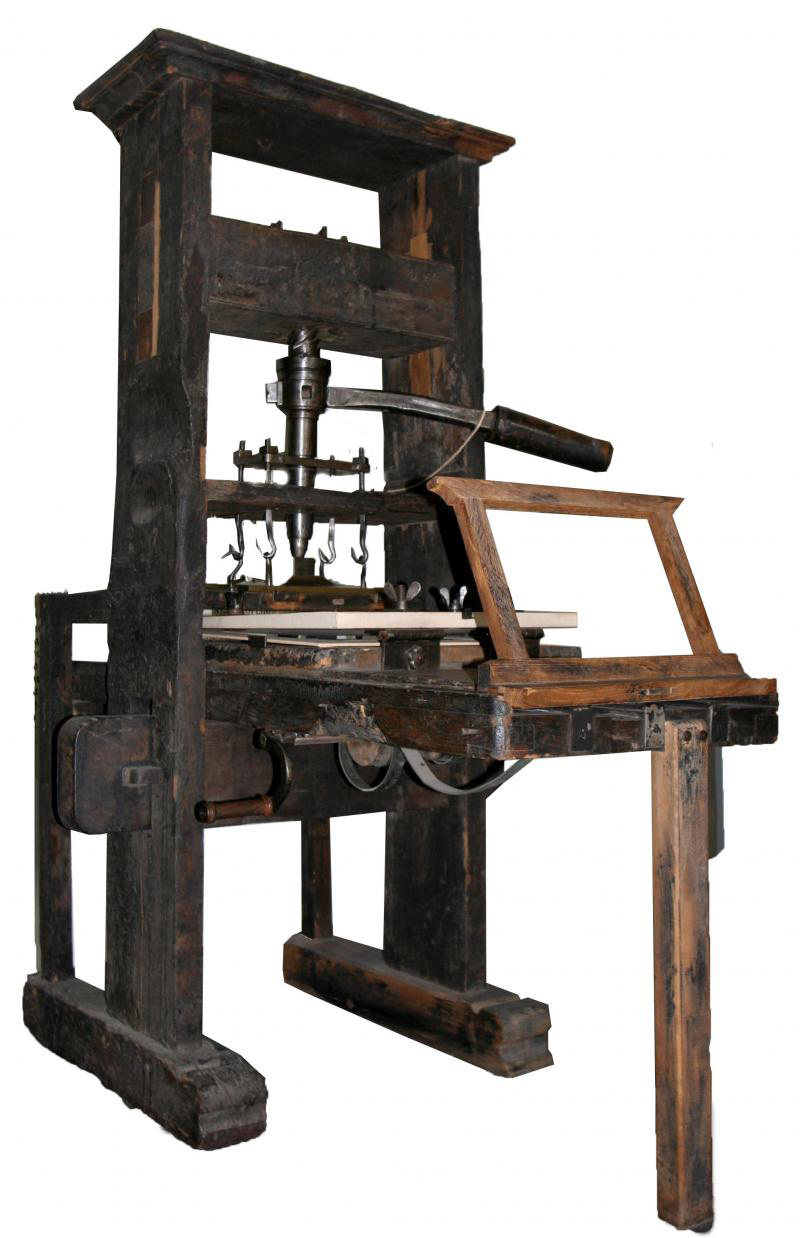 high-tech
2.How long has printers been around ?
Since 1440
small
portable
Nowadays,……………… and……………….,
……………………… printers can be found in offices and homes.
high-tech
Cameras
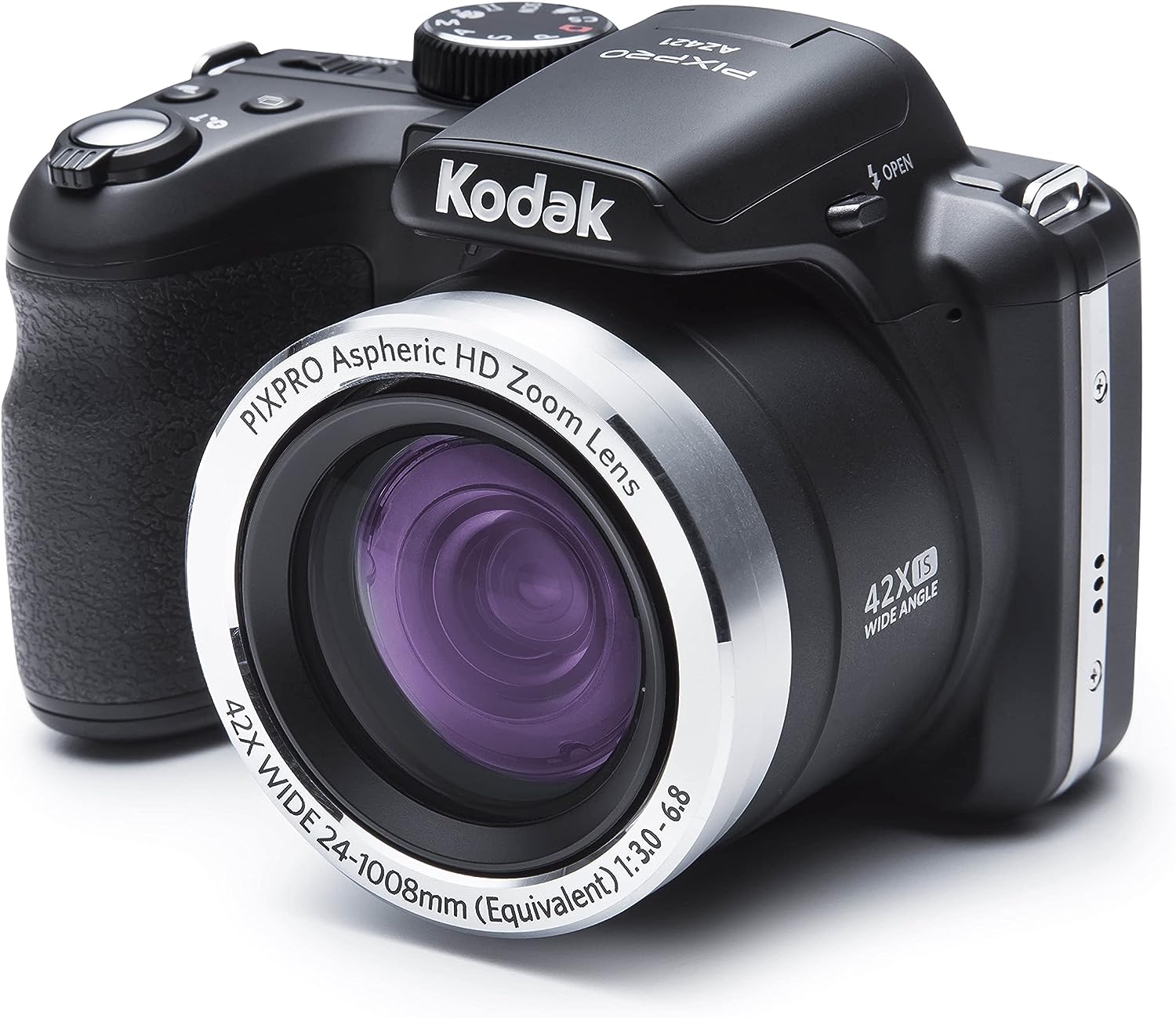 digital
image
5.How long have cameras been on the market?
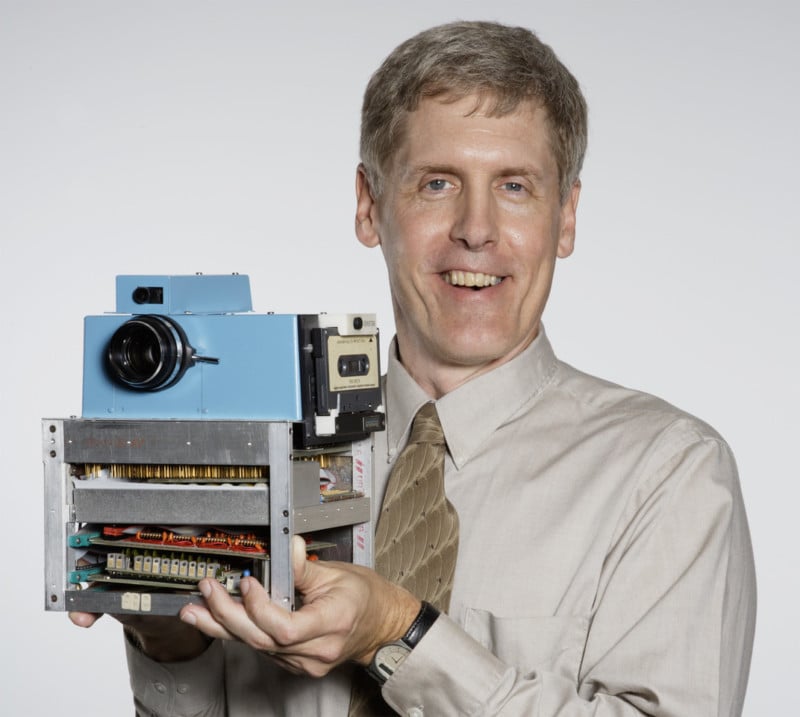 Since 1975
Which colour was the image captured by Sasson ?
Black-and-white image
Televisions
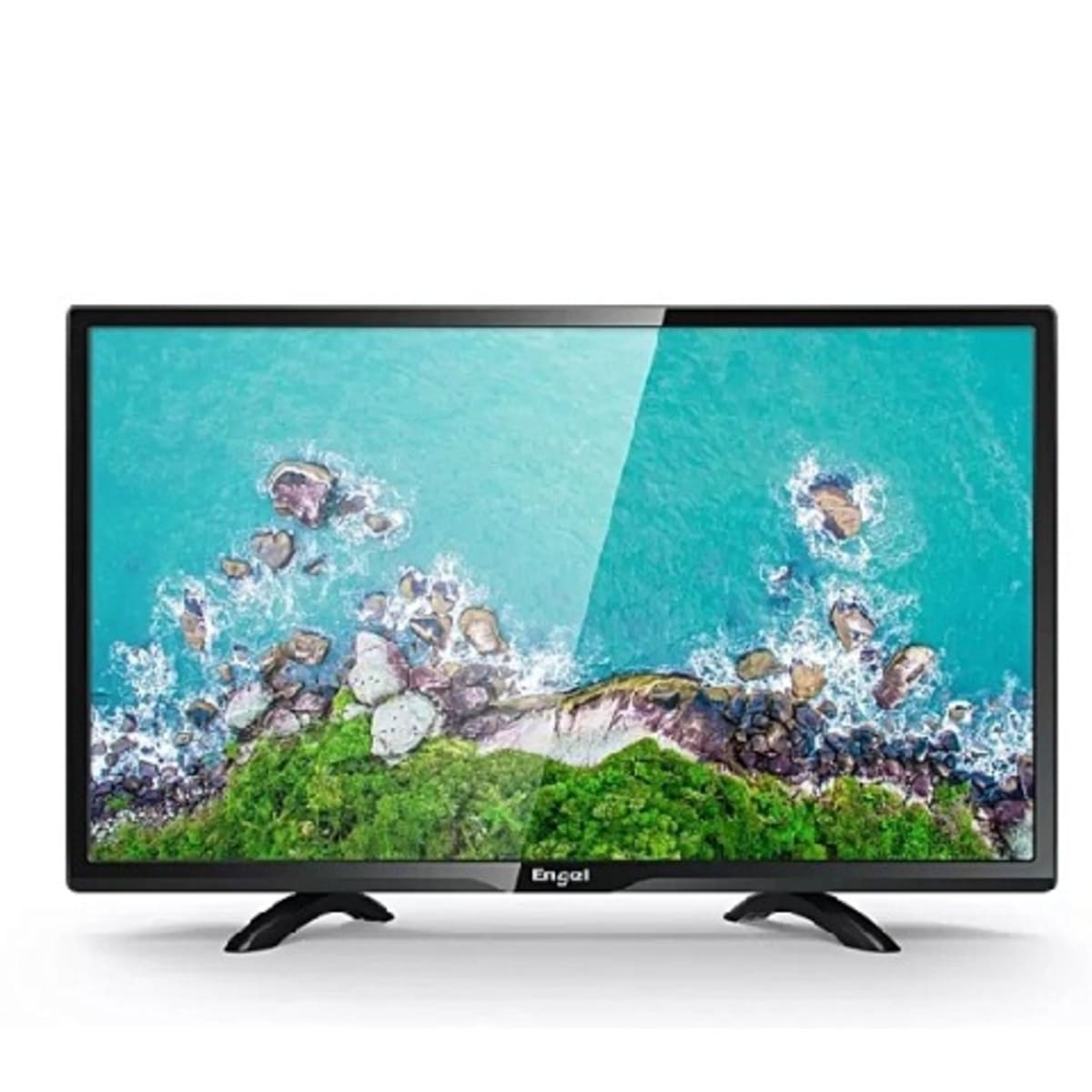 household
device
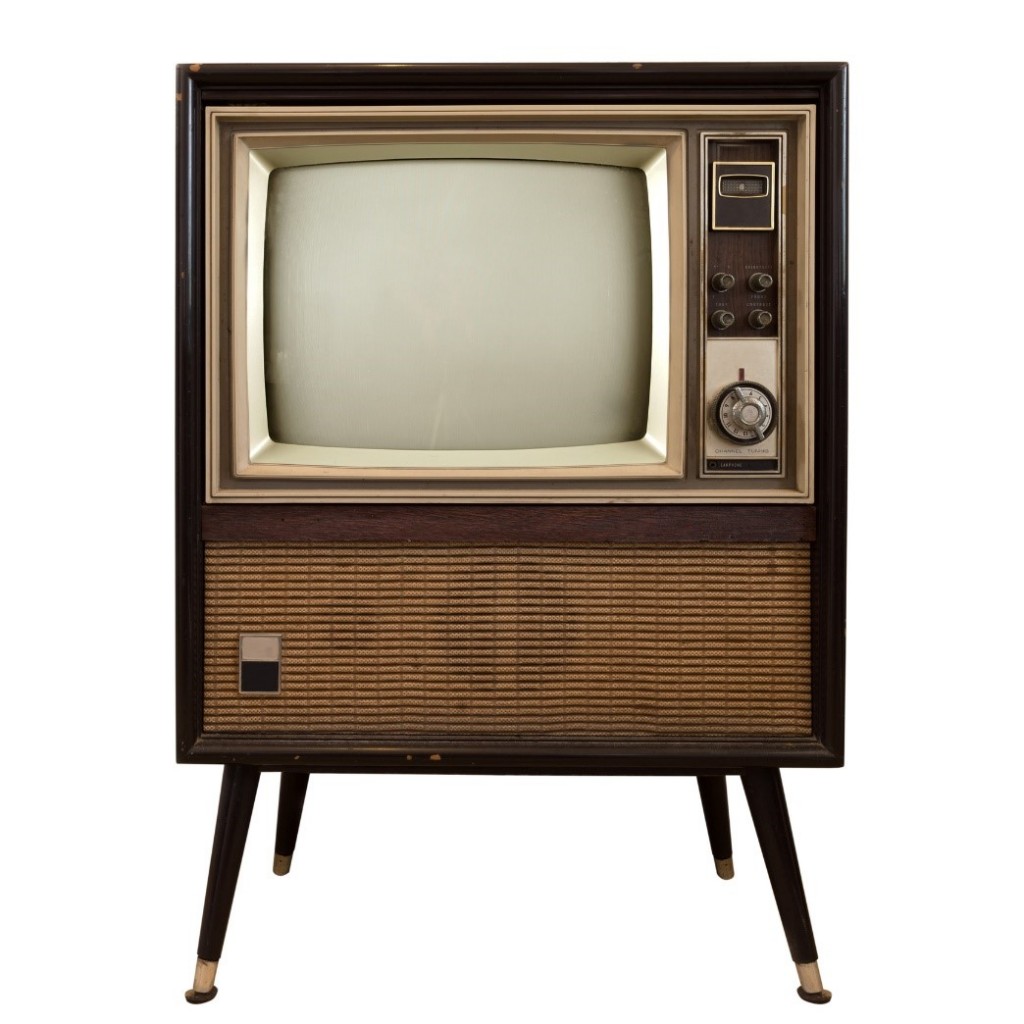 3.How long have TVs been common in homes?
Since 1960
The television set has become a common ………………….  ………………………
household
device
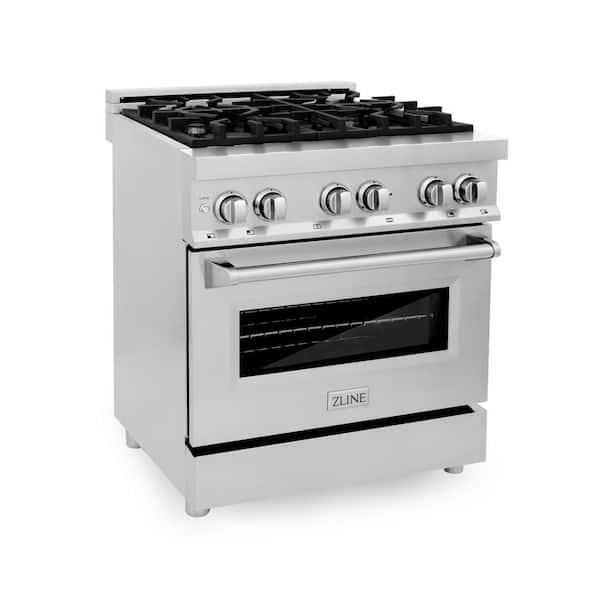 Stoves & Ovens
conventional
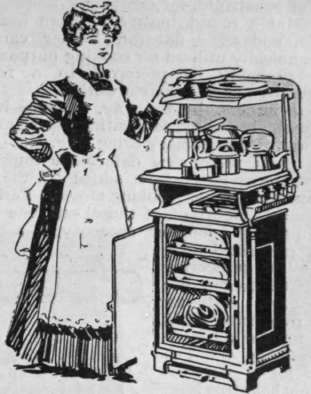 4.How long ago did the first microwave appear in homes ?
In 1967 /56 years ago
faster
The microwaves could cook food …………  than conventional ovens
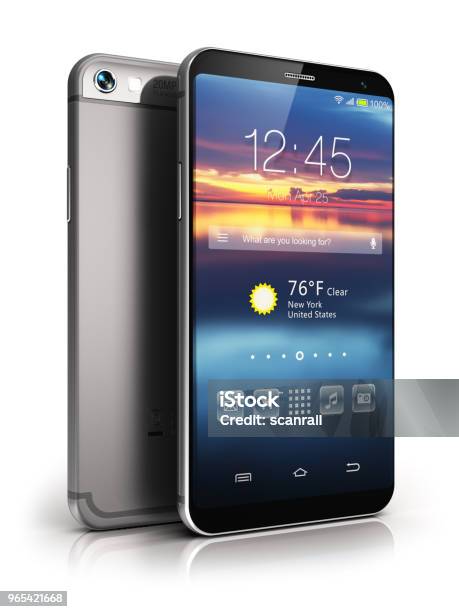 Cell Phones
clumsy
6.For how many years have people had cell phones?
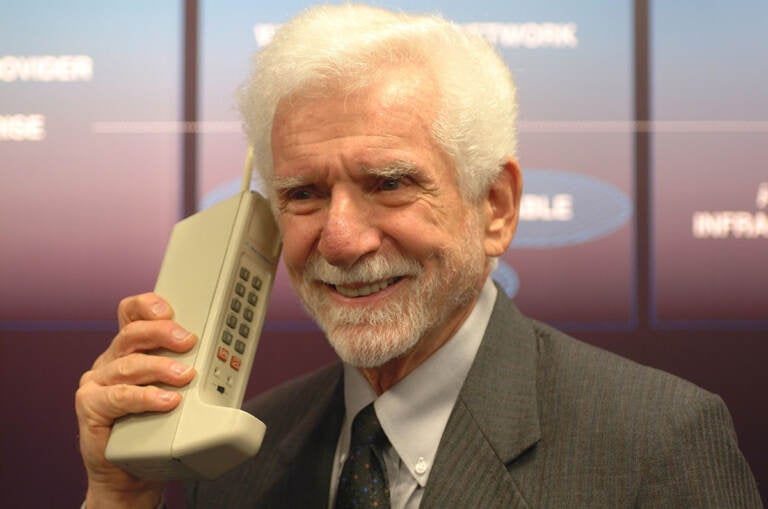 Since 1970 / 53 years
What was the first model called ?
The brick
huge
not heavy
light
picture
high-tech
normal
image
very big
household
for the house
device
not good
conventional
best technology
clumsy
appliance
huge
very big
not heavy
light
high-tech
best technology
picture
image
household
for the house
appliance
device
conventional
normal
clumsy
not good
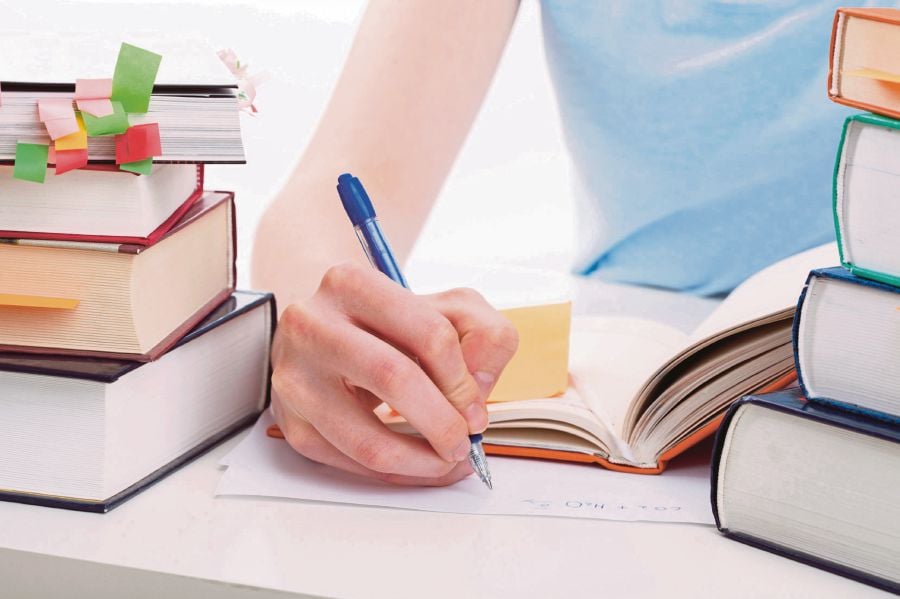 Work Book page 197
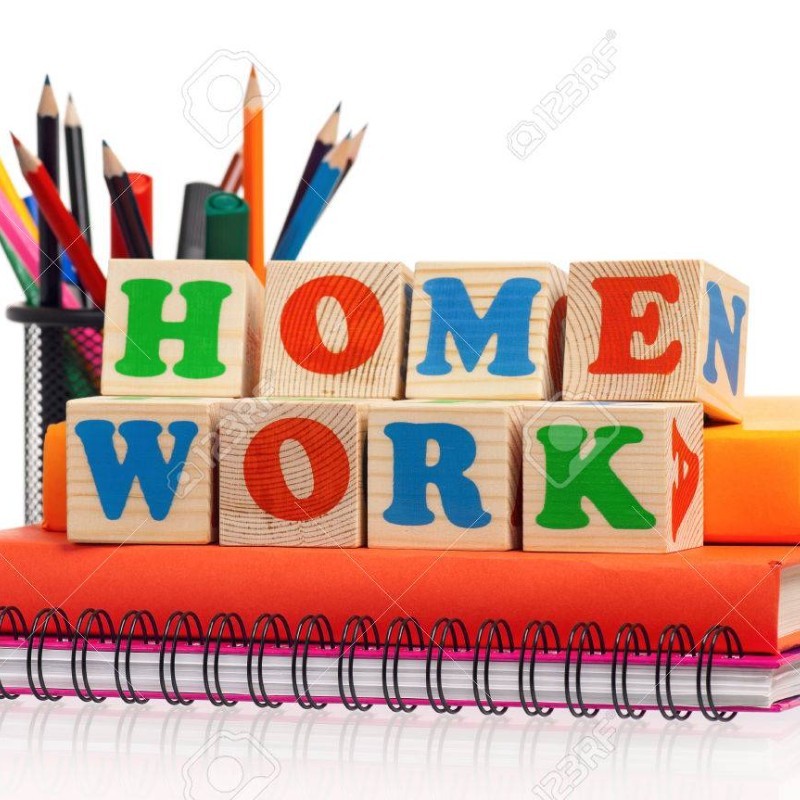 Tr.Kholud
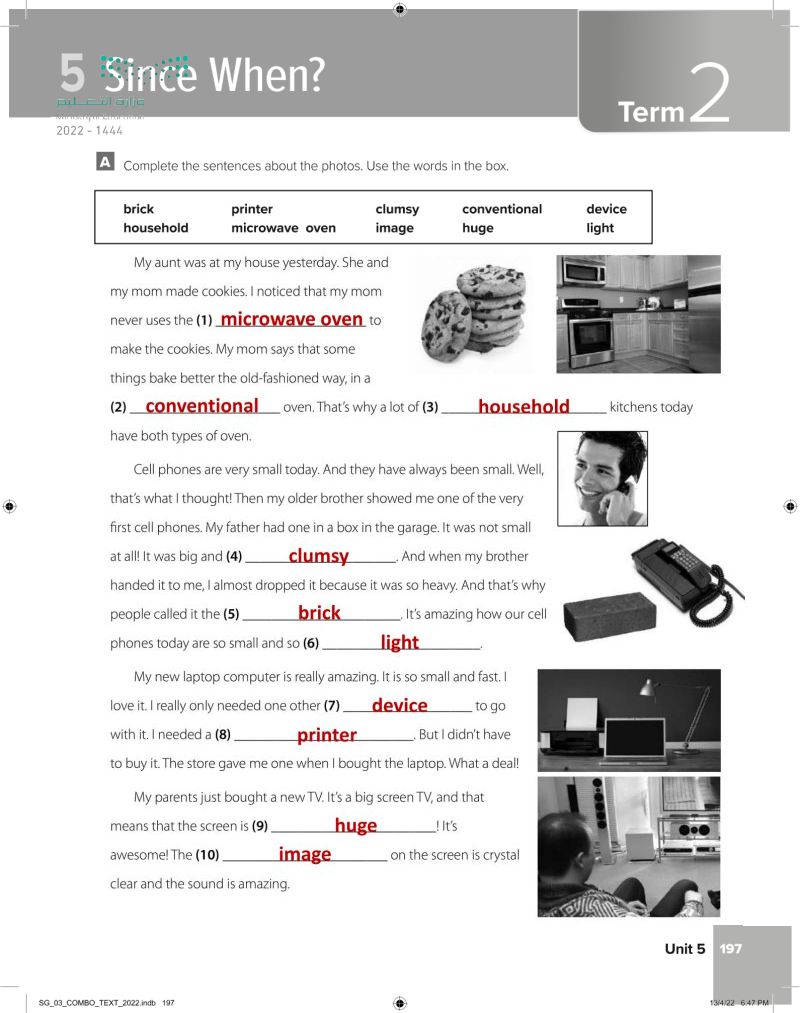